Just ‘transferring online’? Valuing COVID-19 methodologies
Poppy Gerrard-Abbott
PhD Sociology 
University of Edinburgh
Sailing the ship in stormy waters
A microscope to inequality
Whose knowledge, what path? 
Isn’t all research for the sake of change?
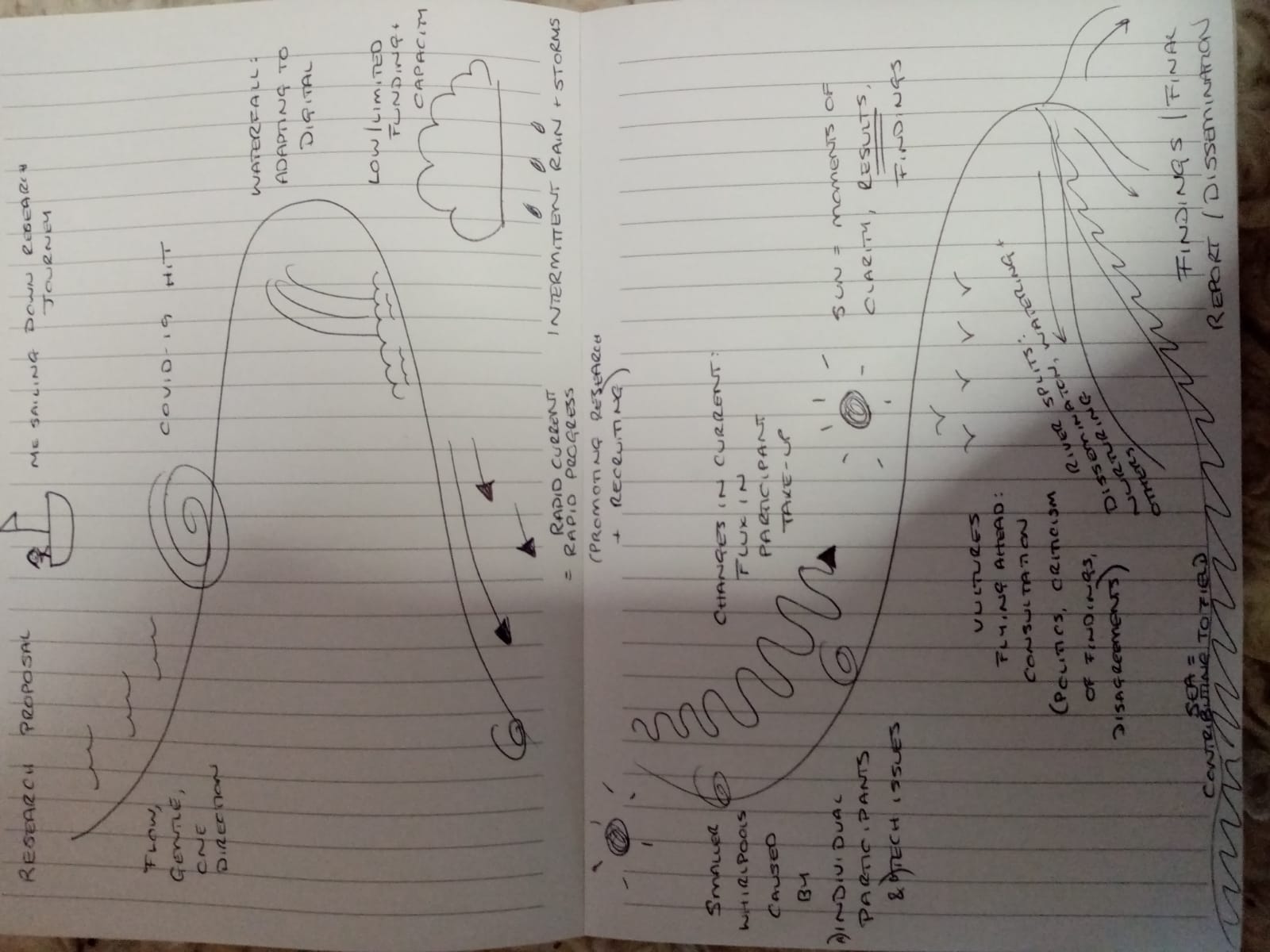 Below: cartoon by Micah Russell on the education system, 2012
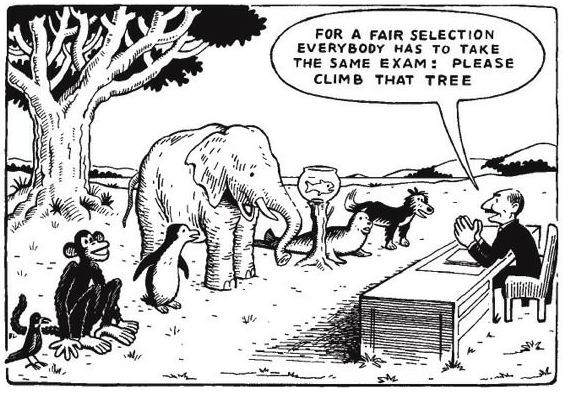 Below: one of many Trafalgar Square anti-lockdown protestsThe Guardian, September 2020
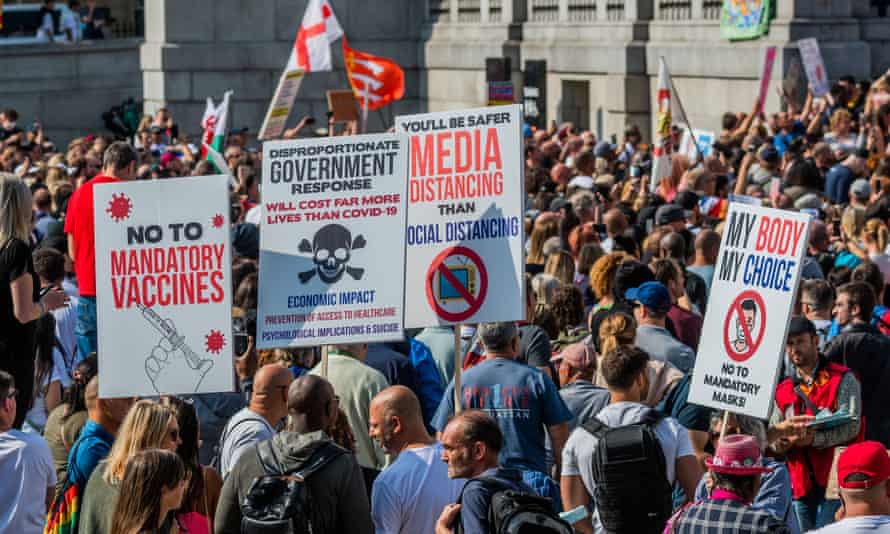 Below: thumbnail of Youtube video ‘Disability and Capitalism’ by vlogger Leslie Exp, April 2020
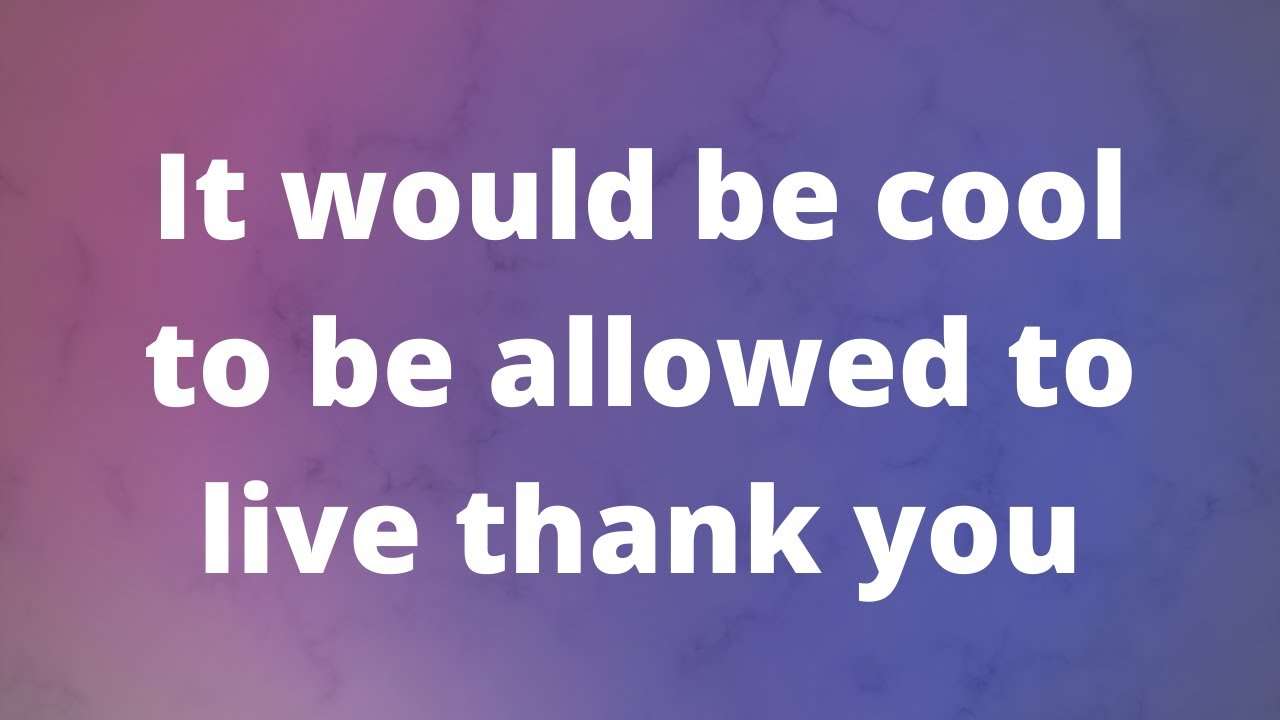 Below: screenshot of Powerpoint slide from ‘feminist approaches to research’ lecture, Jan 2021
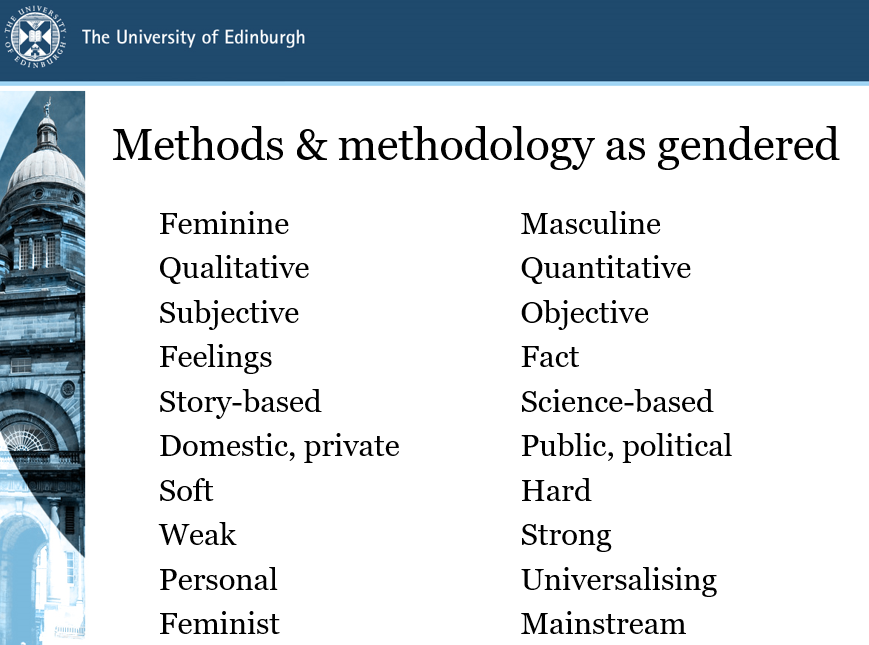 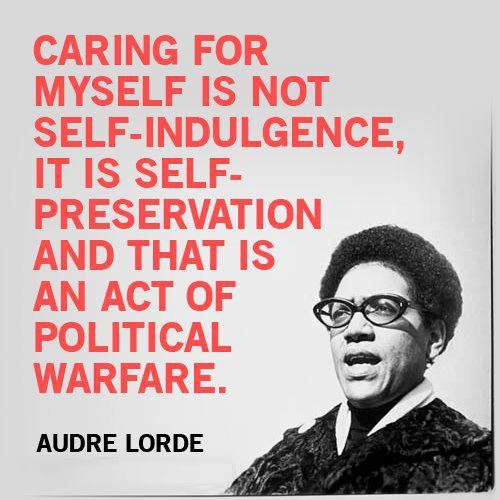